TRÒ CHƠI LẬT MẢNH GHÉP
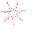 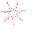 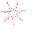 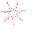 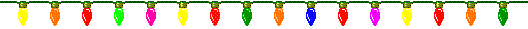 1
2
3
4
5
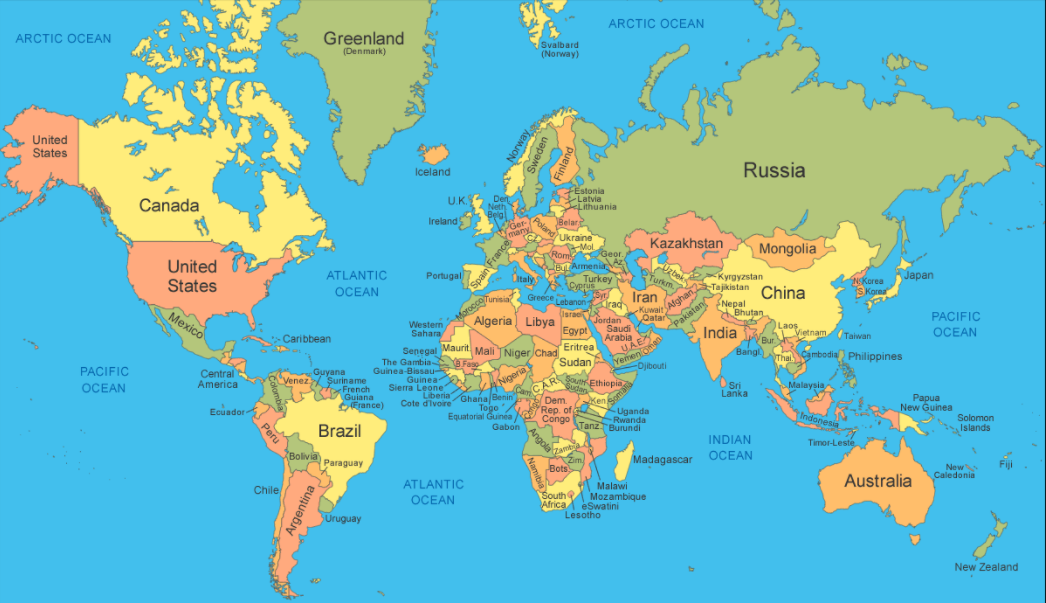 6
7
8
9
10
Chủ đề về địa lý thế giới
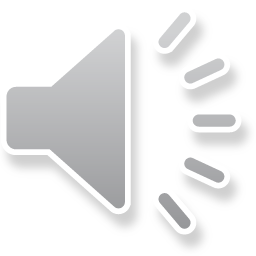 Câu 1: Quốc gia nào có diện tích 
nhỏ nhất thế giới?
Vantican
HẾT GIỜ
Mảnh ghép
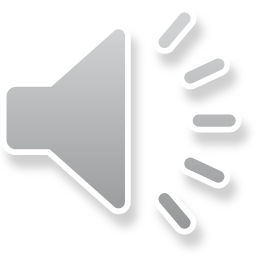 Câu 2: Quốc gia nào có nhiều hồ nước nhất thế giới?
Canada
HẾT GIỜ
Mảnh ghép
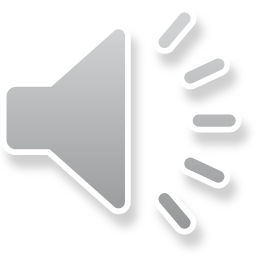 Câu 3: Thác nước tự nhiên, không ngắt quãng cao nhất thế giới nằm ở đâu?
Venezuela
HẾT GIỜ
Mảnh ghép
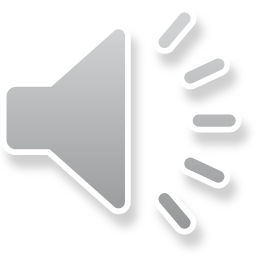 Câu 4: Dãy núi nào dài nhất thế giới?
Dãy Andes
HẾT GIỜ
Mảnh ghép
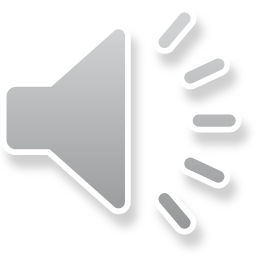 Câu 5: Nước nào có thủ đô cao nhất thế giới?
Bolivia
HẾT GIỜ
Mảnh ghép
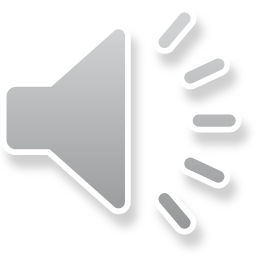 Câu 6: Đại dương nào nhỏ nhất Trái Đất?
Bắc Băng Dương
HẾT GIỜ
Mảnh ghép
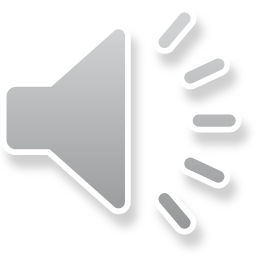 Câu 7: Sông nào sâu nhất thế giới?
Sông Congo
HẾT GIỜ
Mảnh ghép
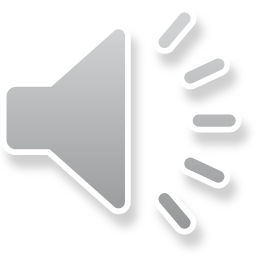 Câu 8: Đảo quốc nhỏ nhất thế giới 
là nước nào?
Nauru
HẾT GIỜ
Mảnh ghép
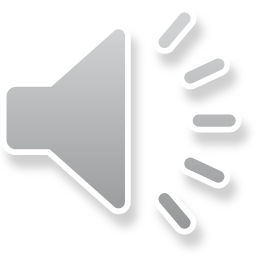 Câu 9: Quốc gia châu Á nào 
thưa dân nhất?
Mông cổ
HẾT GIỜ
Mảnh ghép
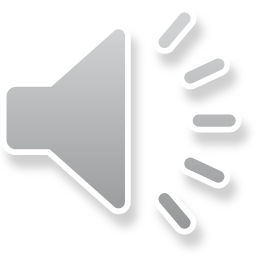 Câu 10: Quốc gia Đông Nam Á nào 
có biệt danh là ‘xứ sở vạn đảo’?
Indonesia
HẾT GIỜ
Mảnh ghép
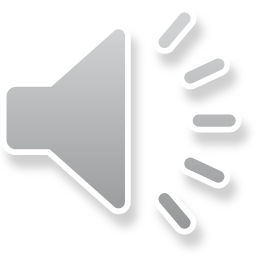